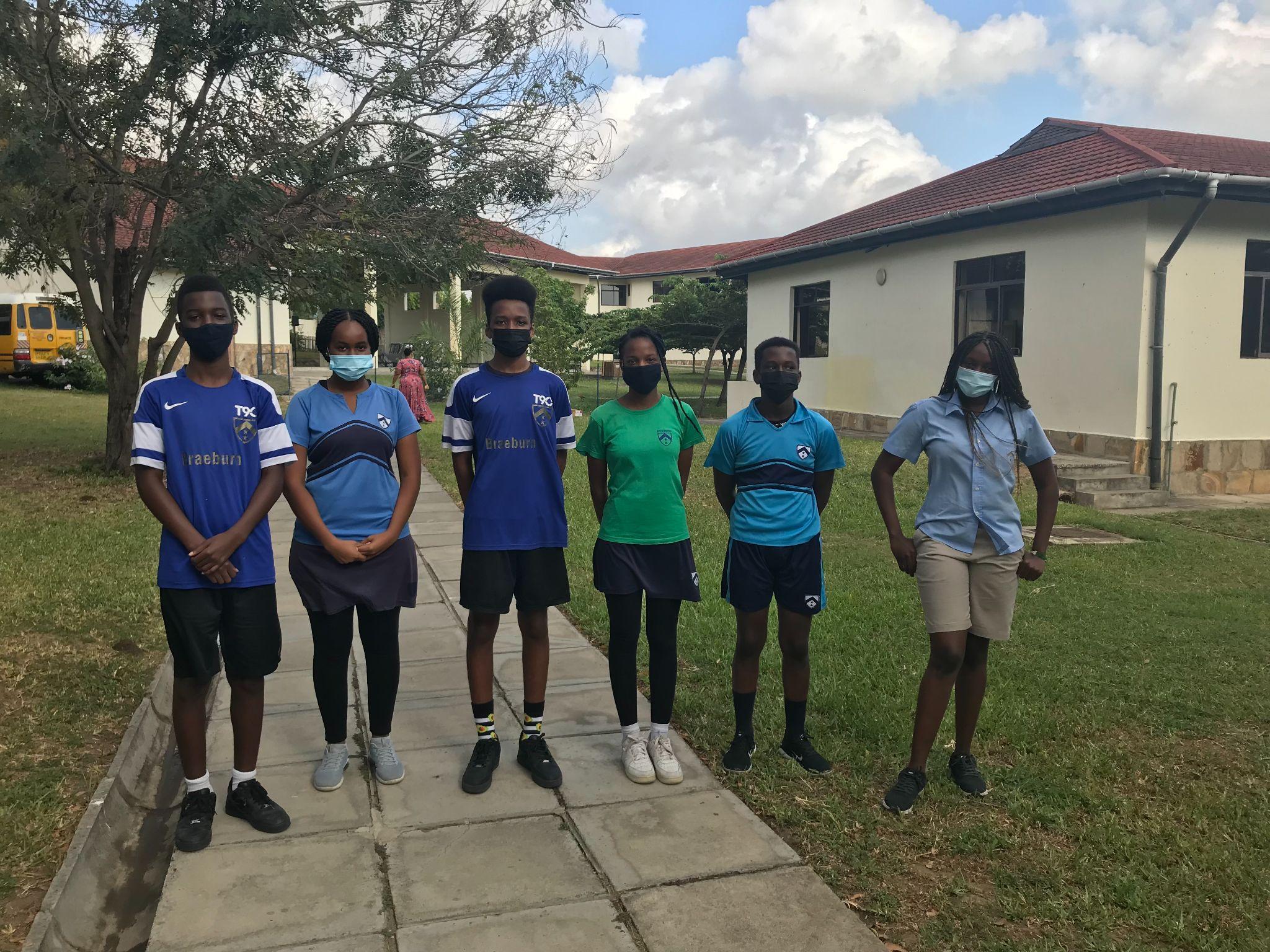 HOUSE CAPTAINS
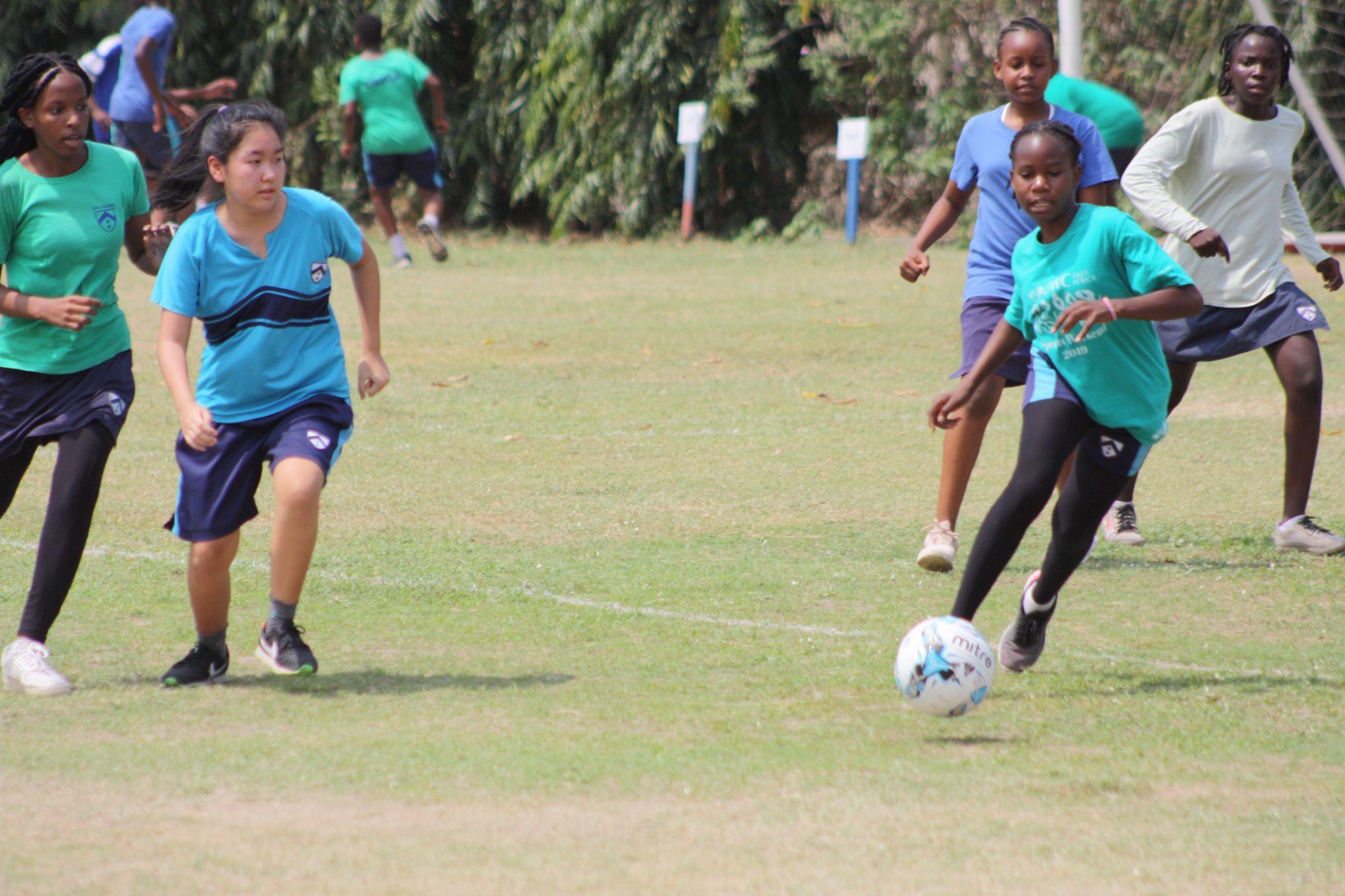 I
N
T
E
R
H
O
U
S
E
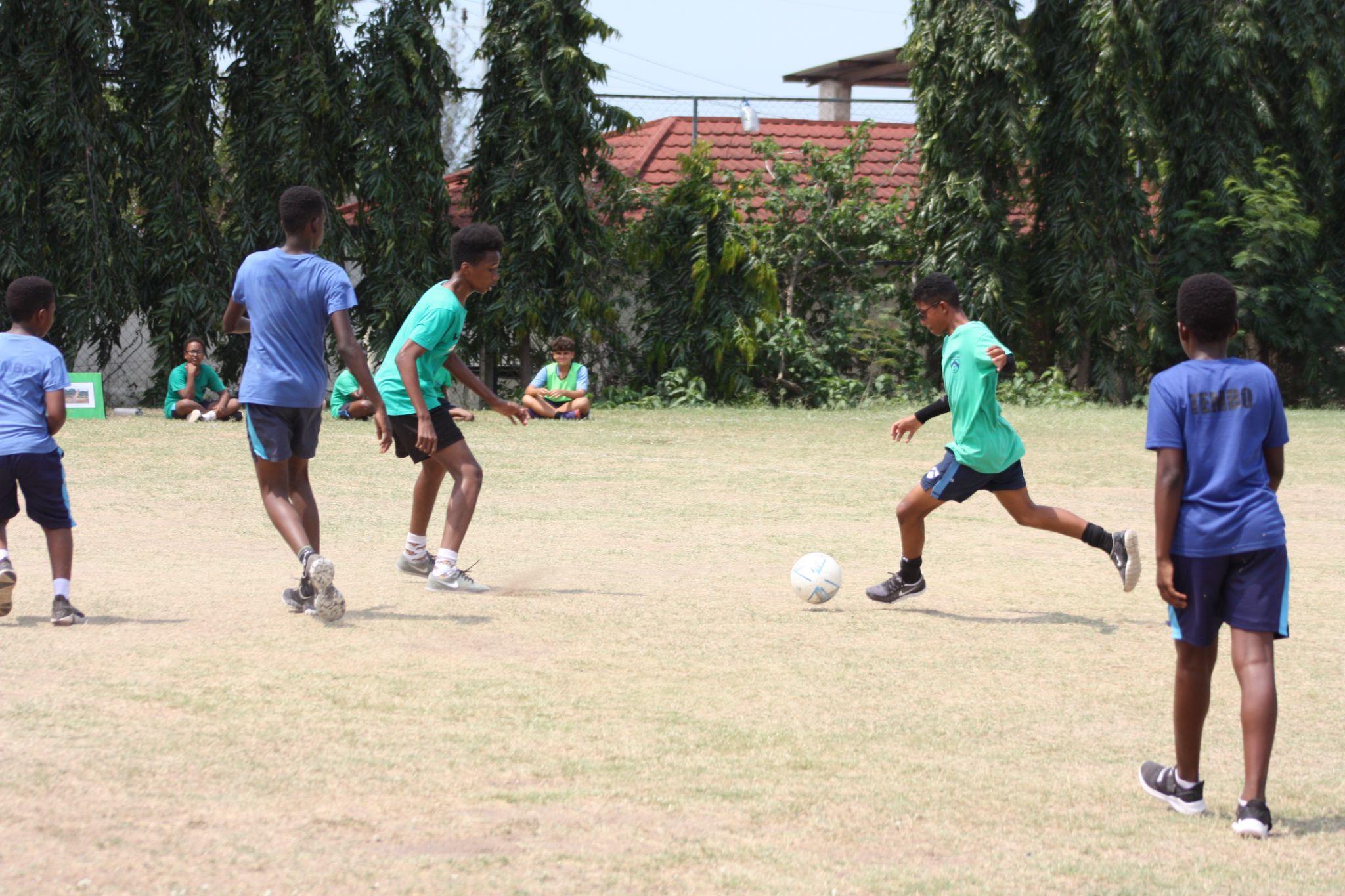 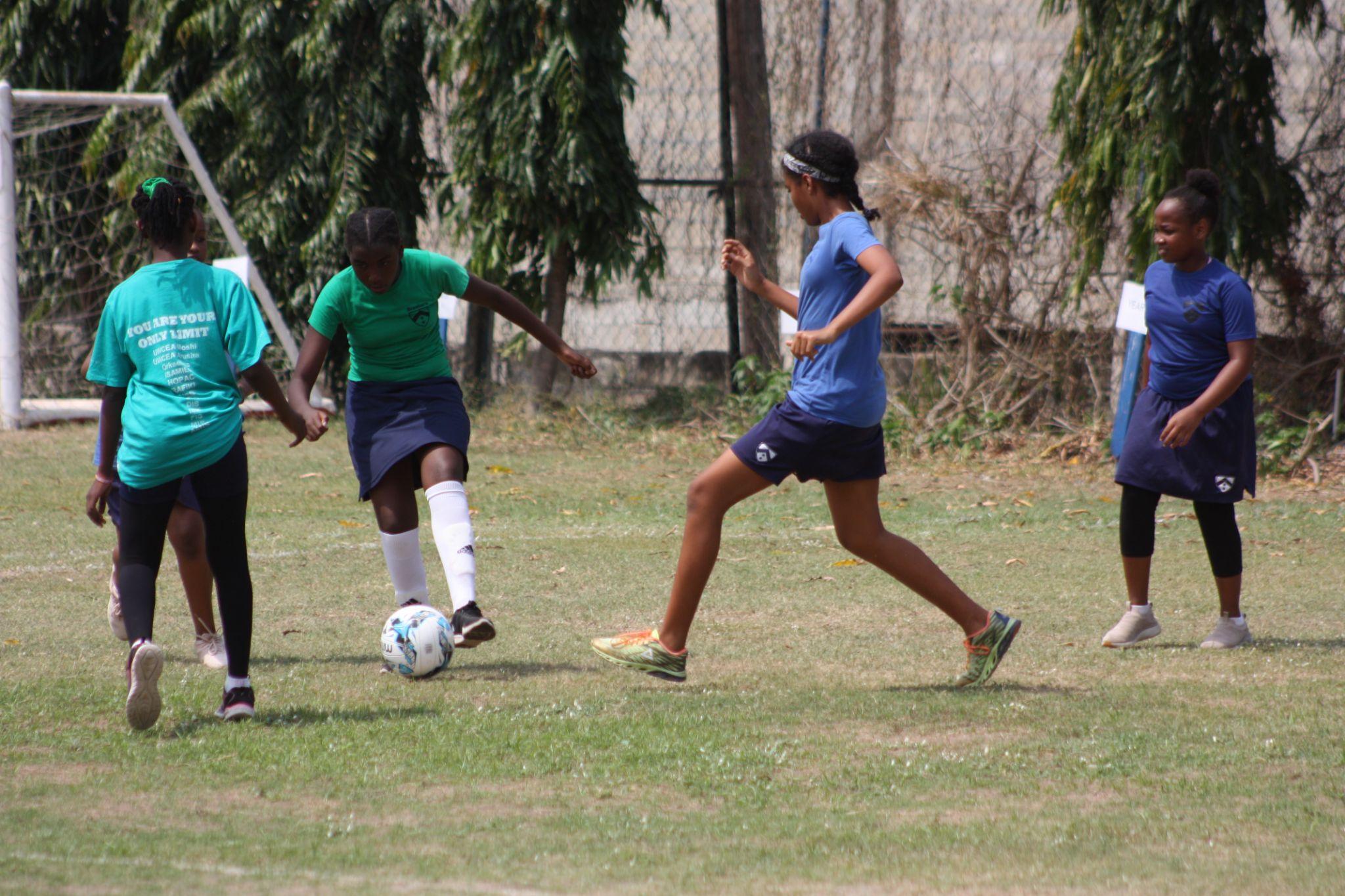 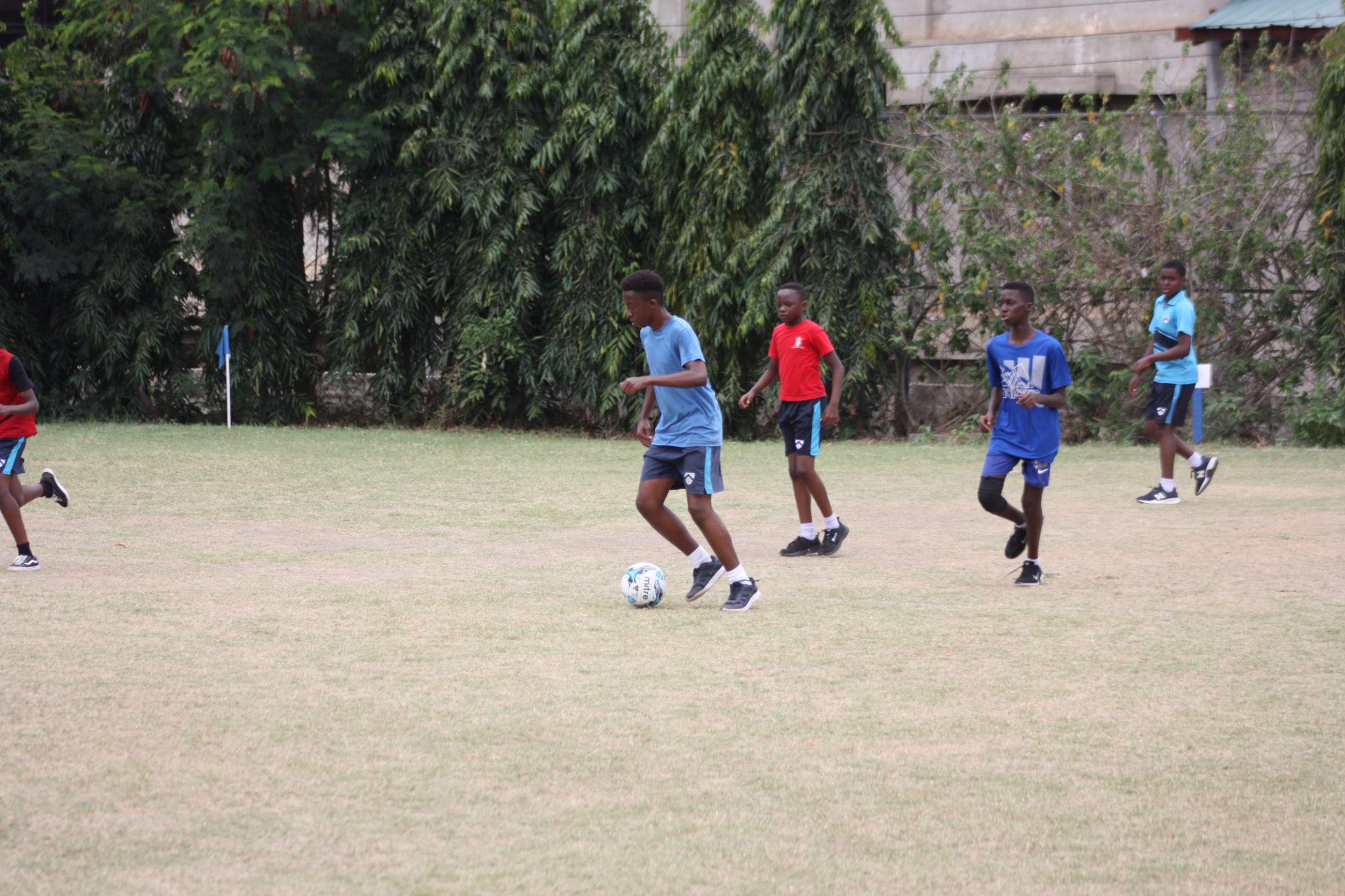 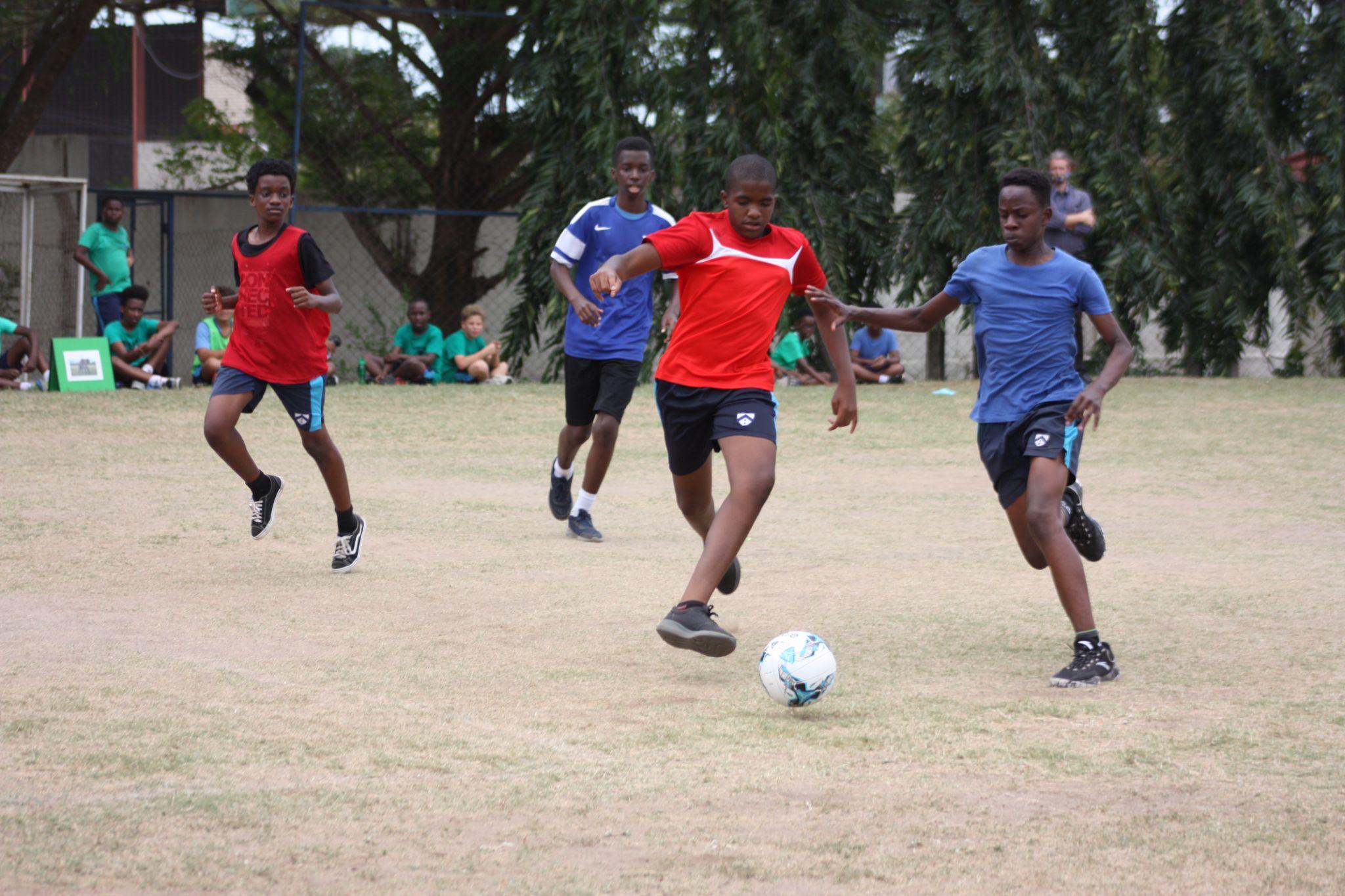 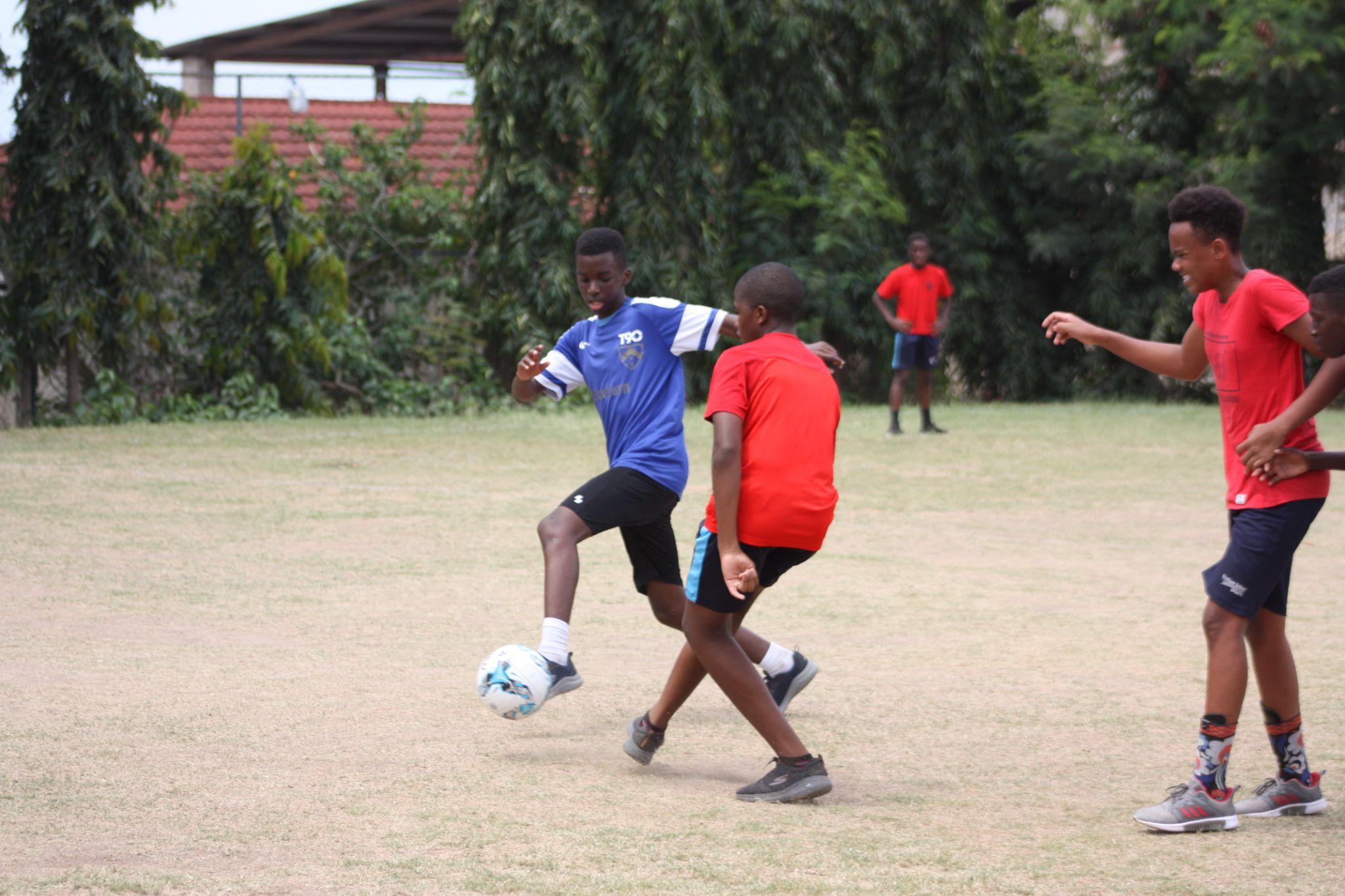 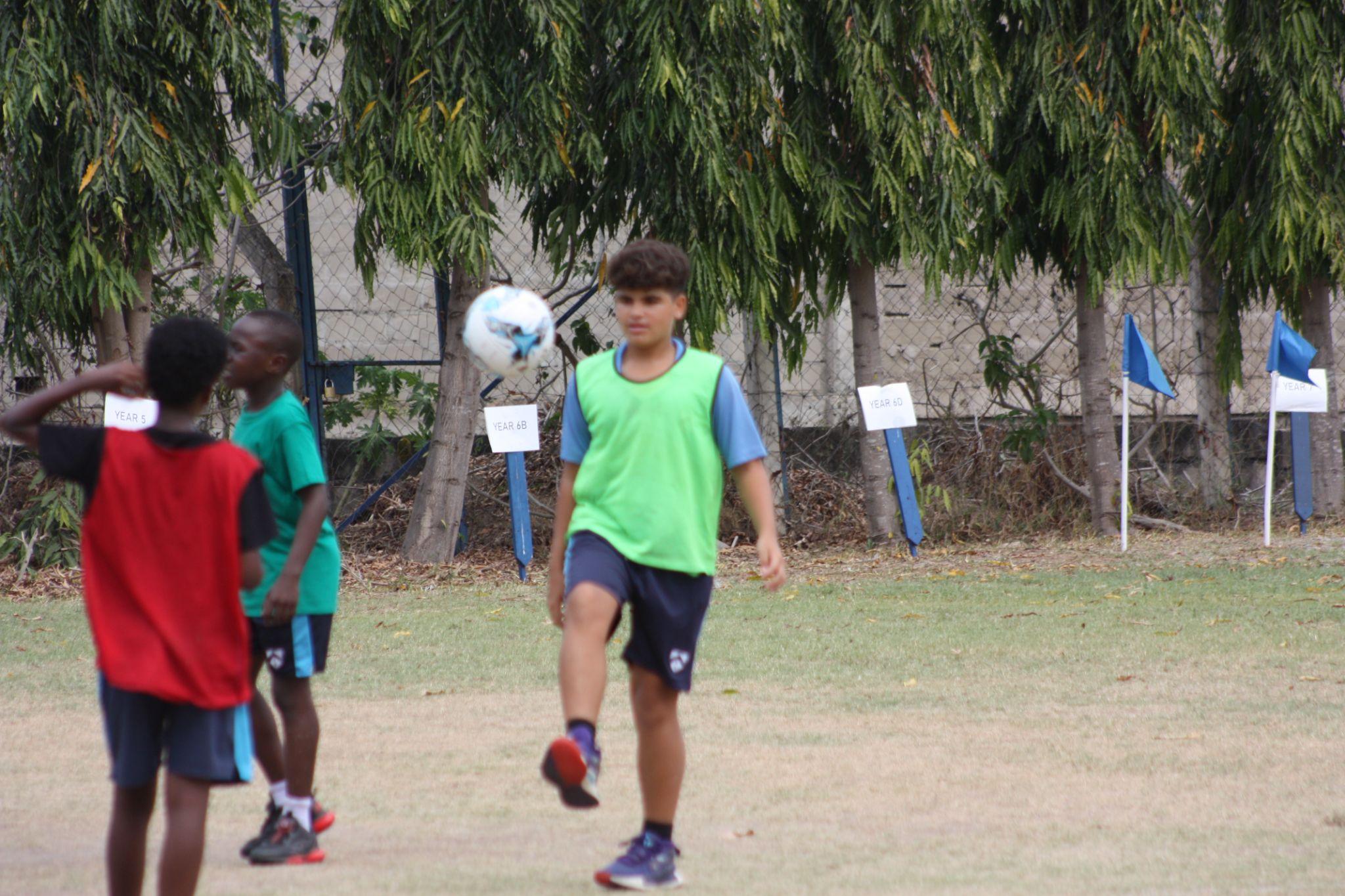 JUGGLING
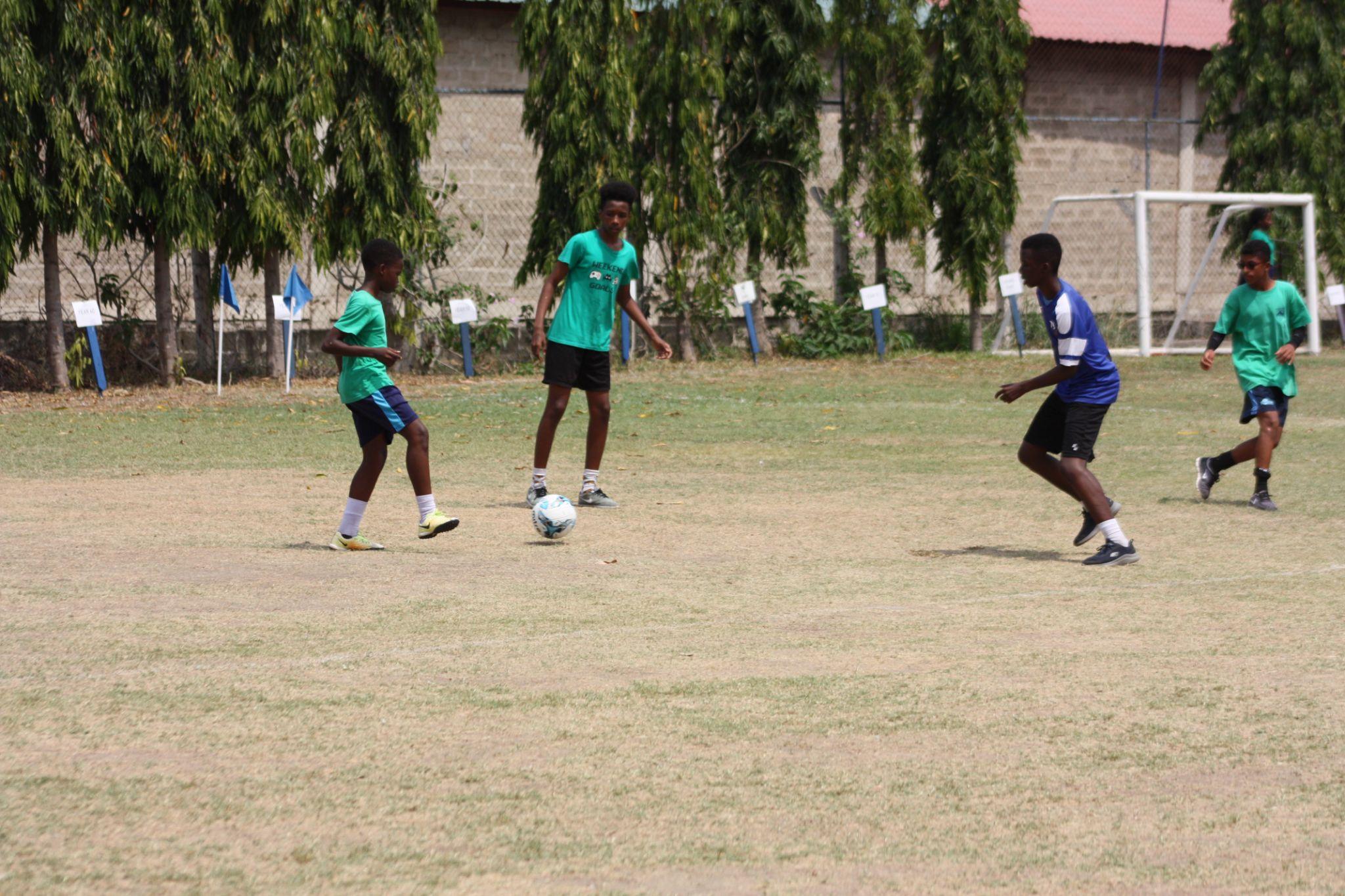 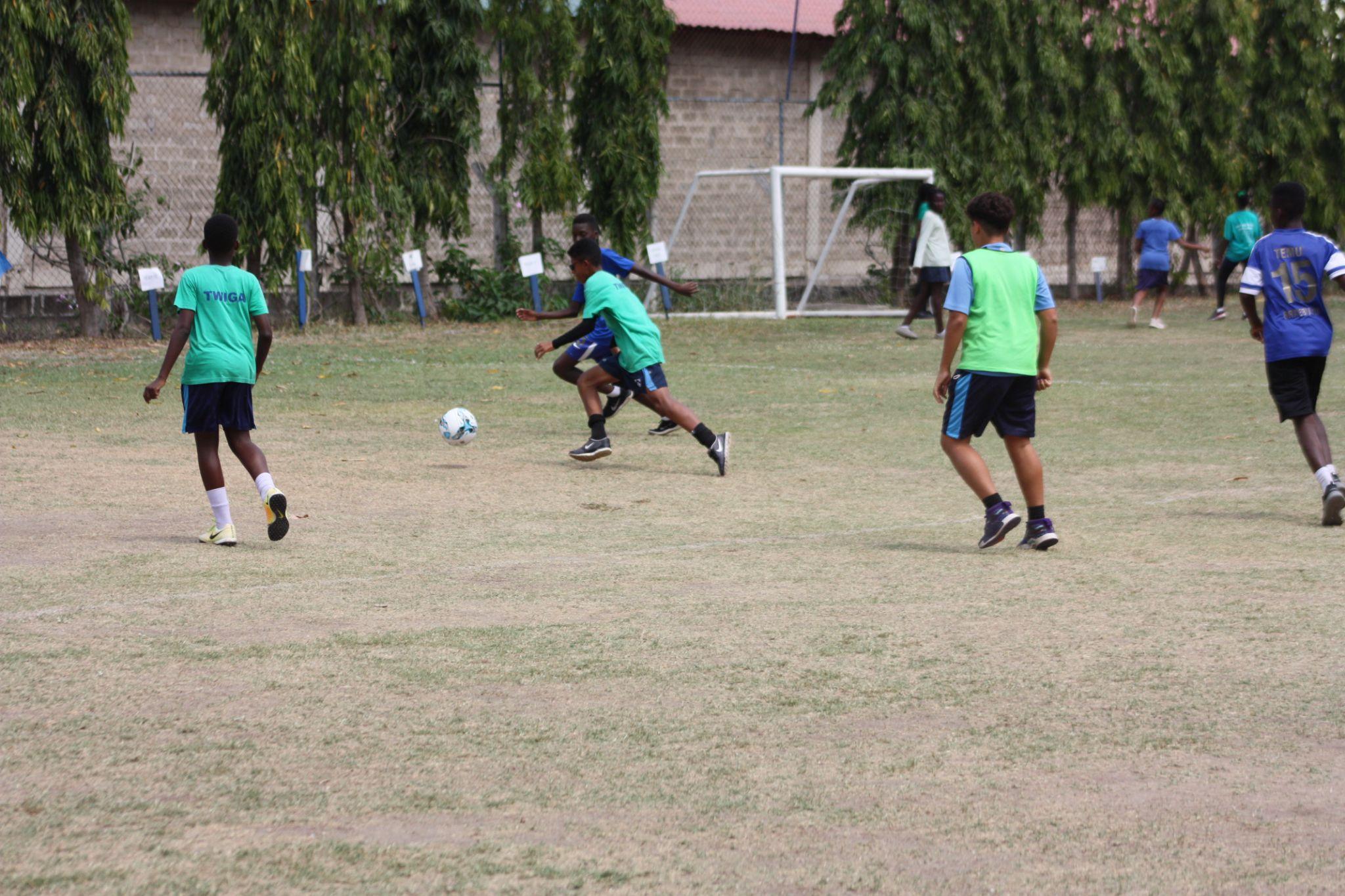 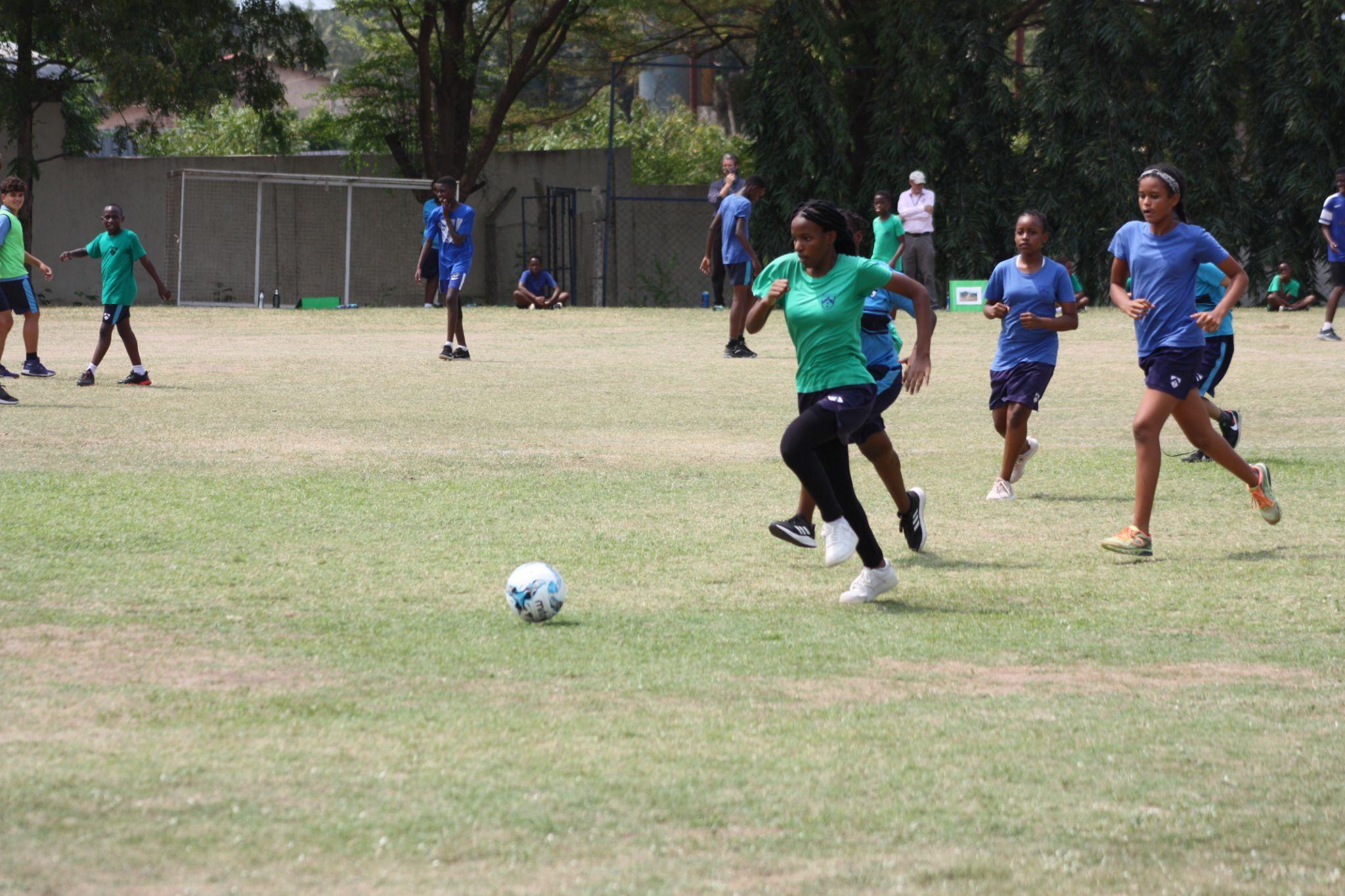 DETERMINATION
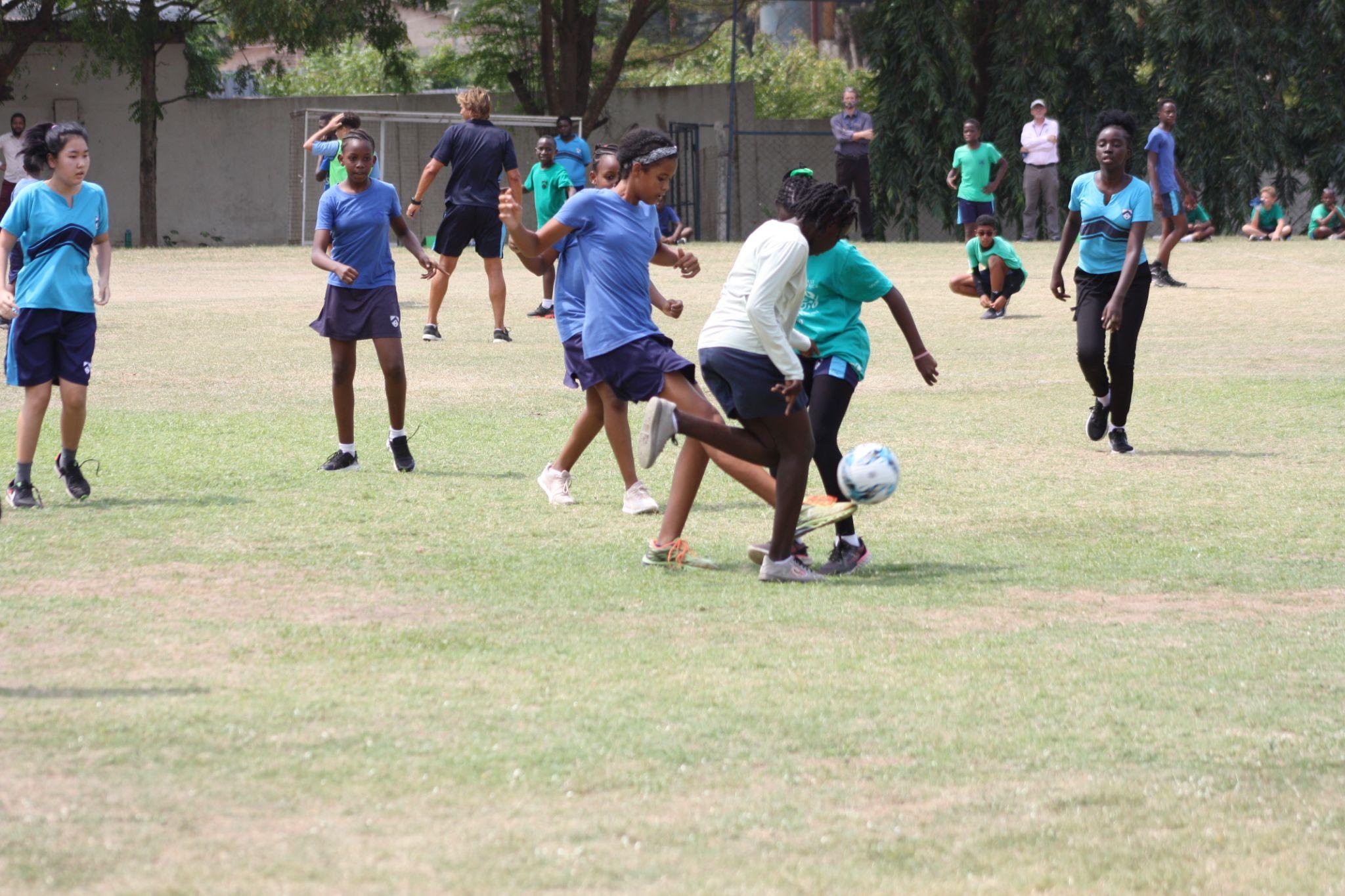 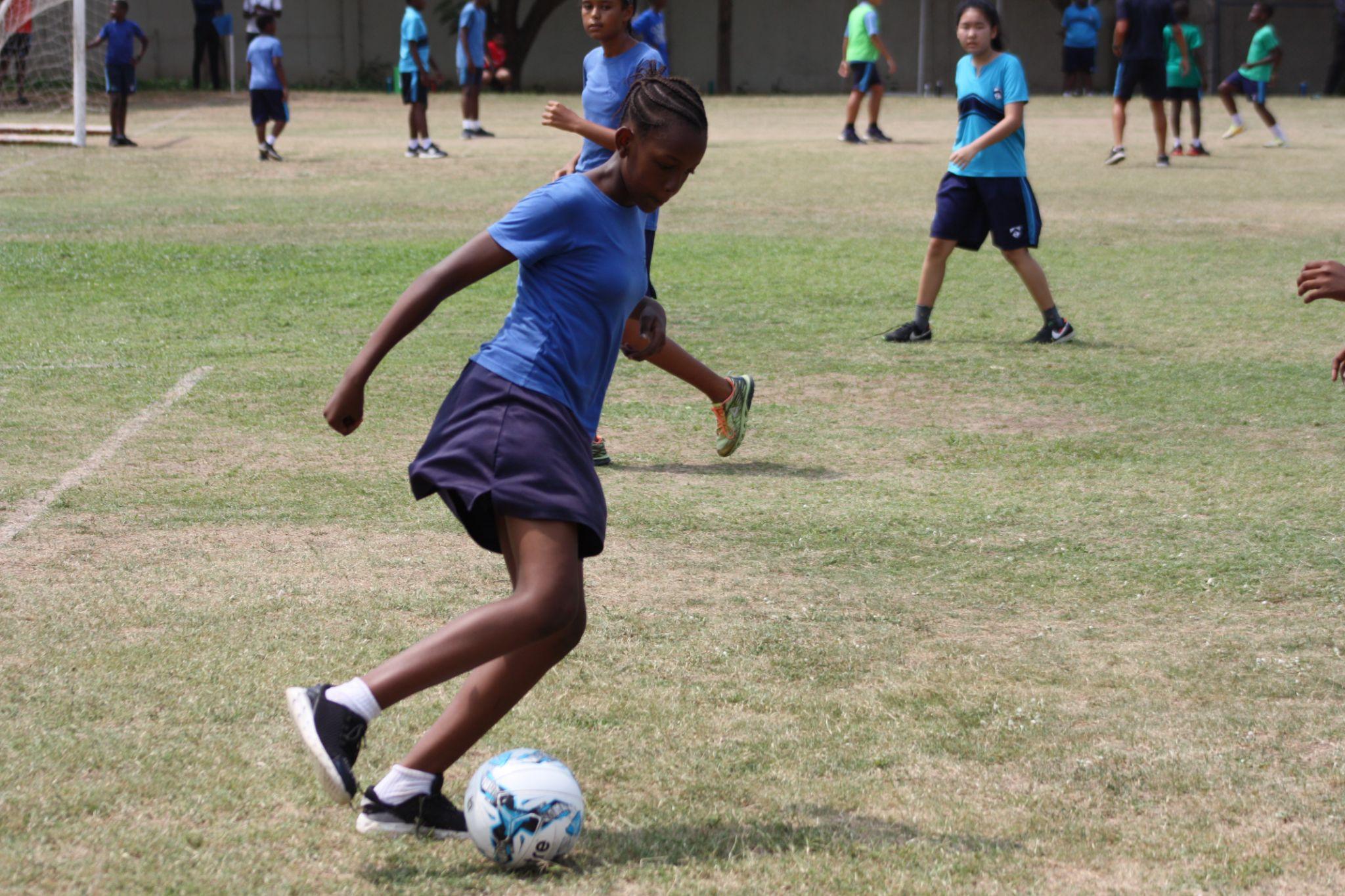 CONTROL
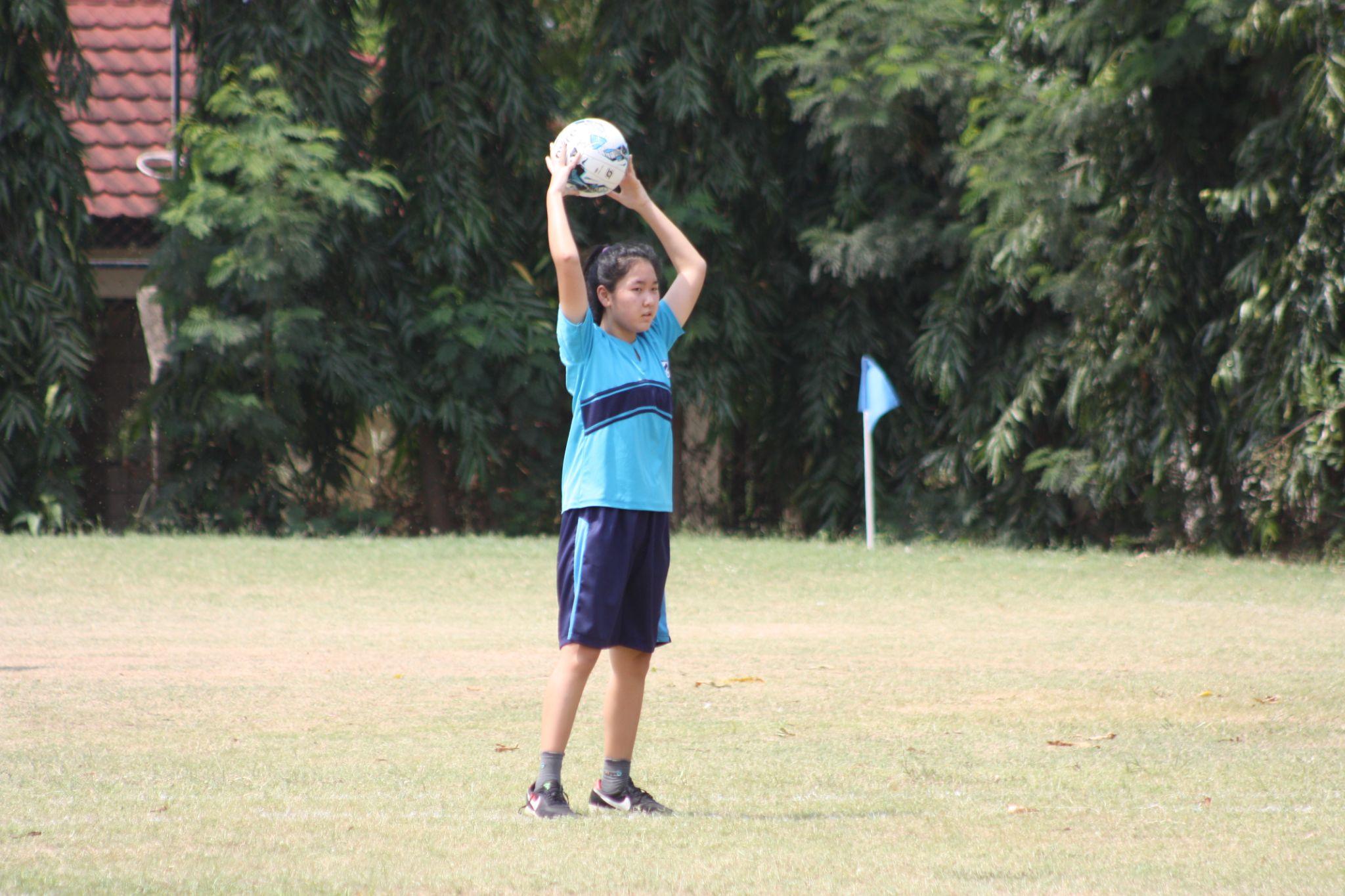 FOCUS
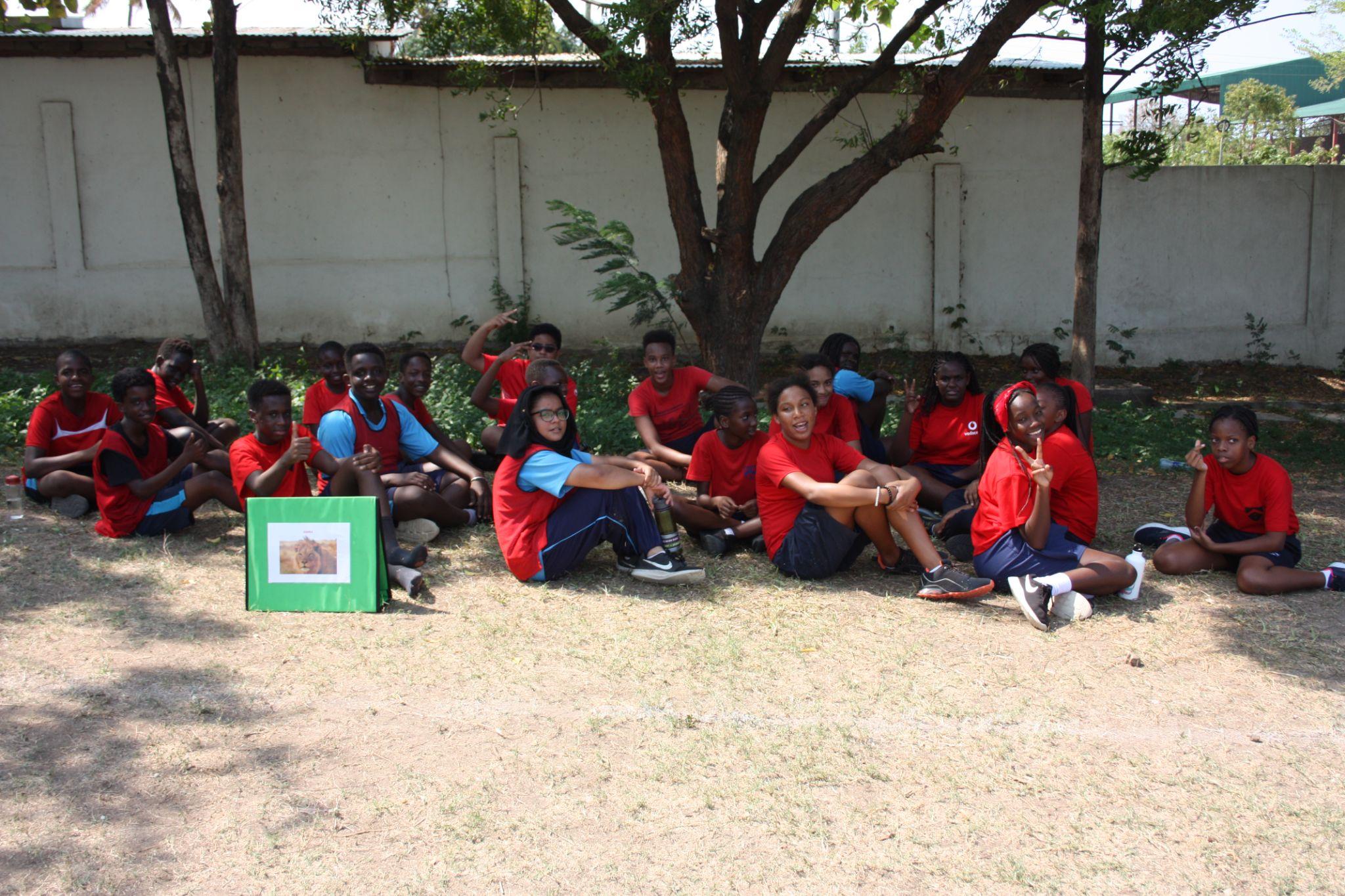 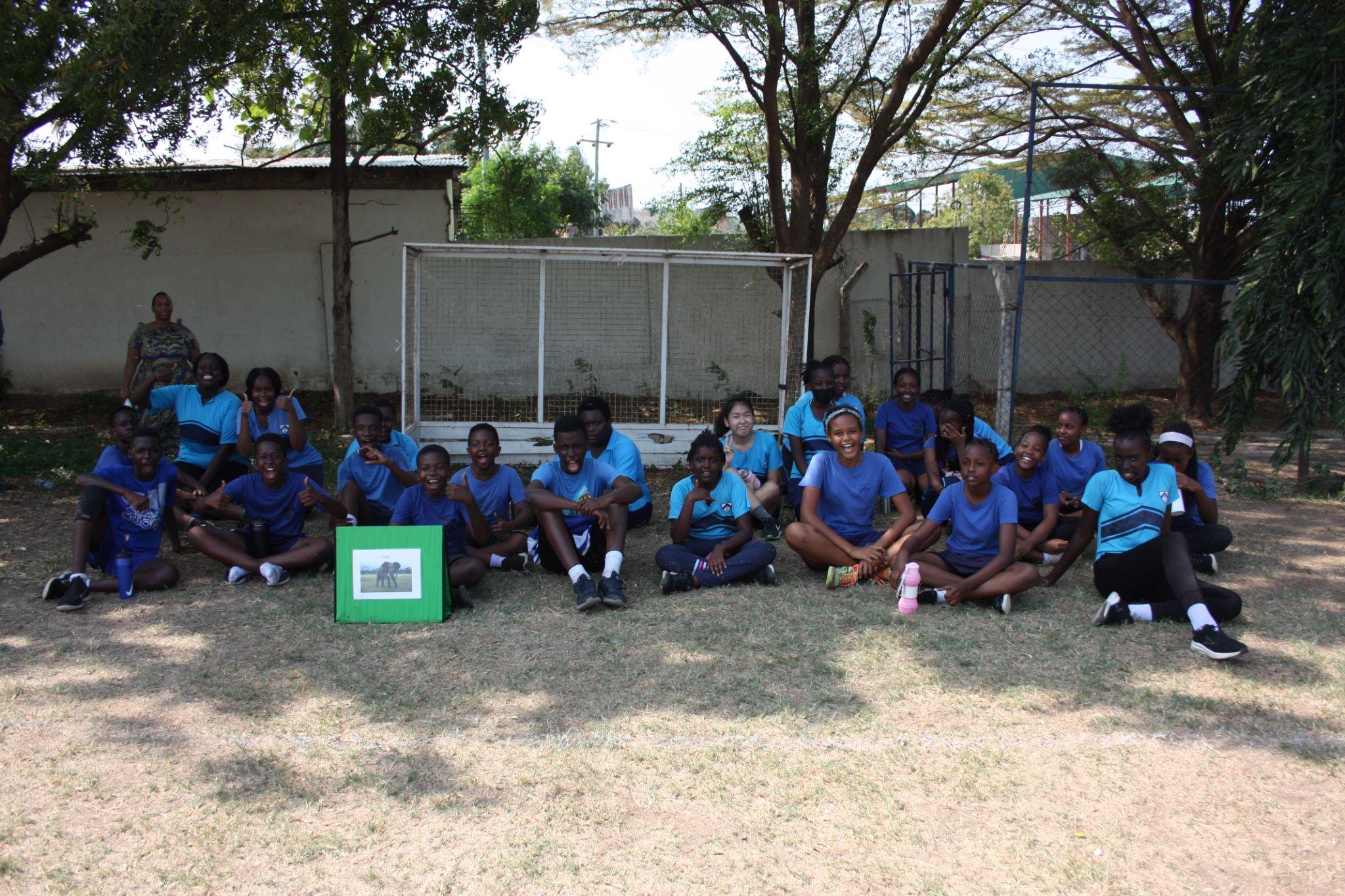 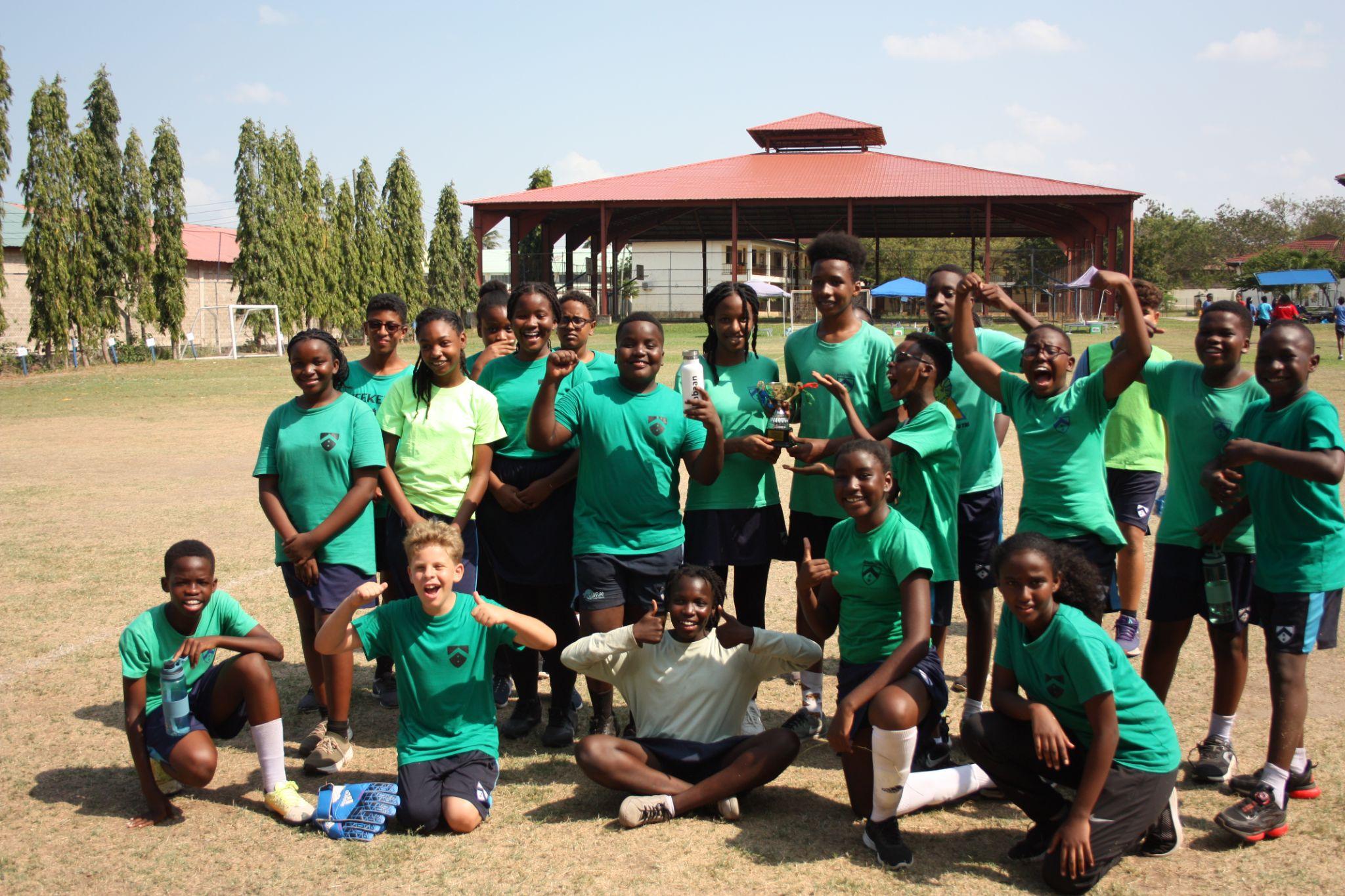 TWIGA SMASHED IT
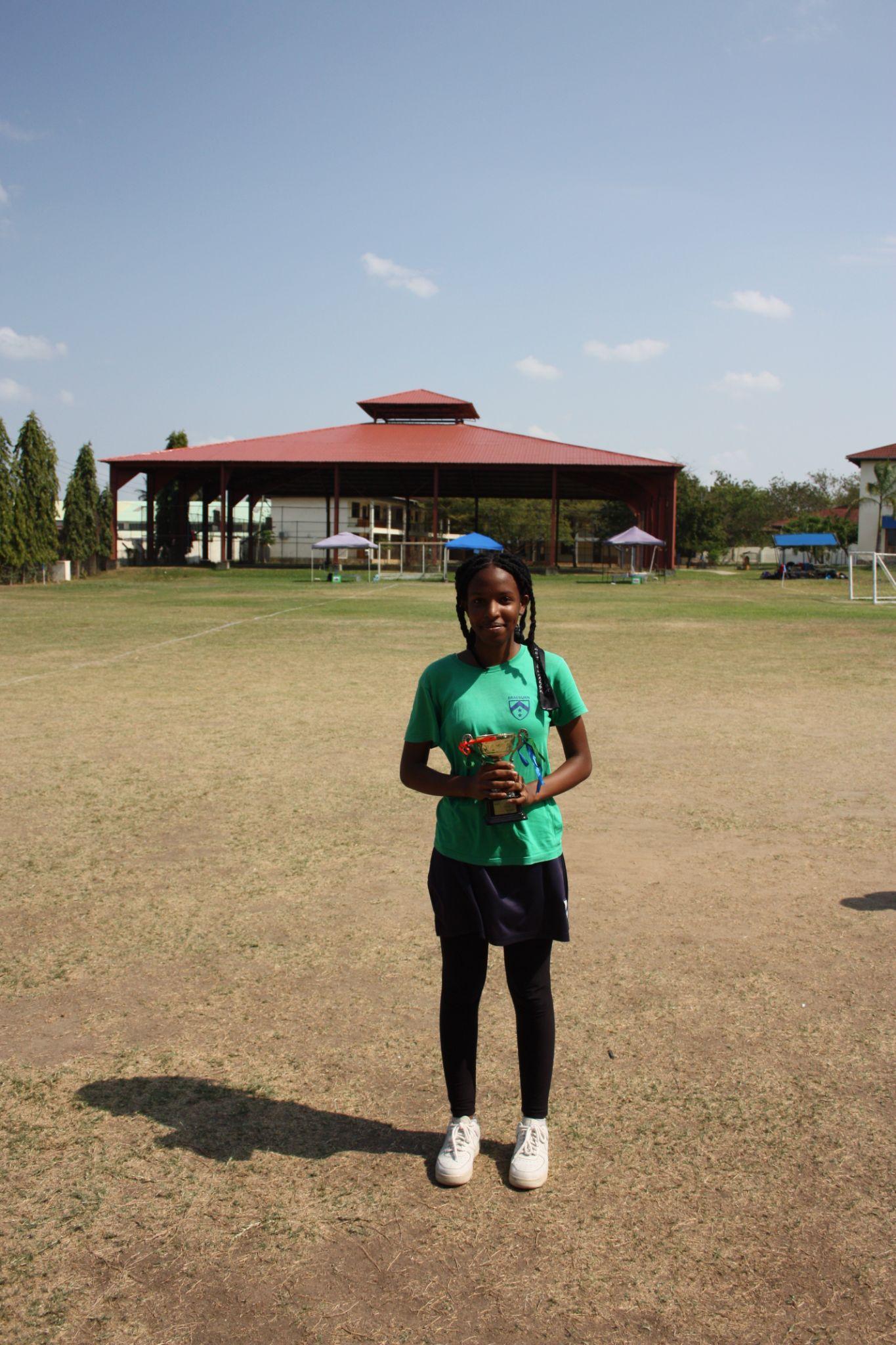 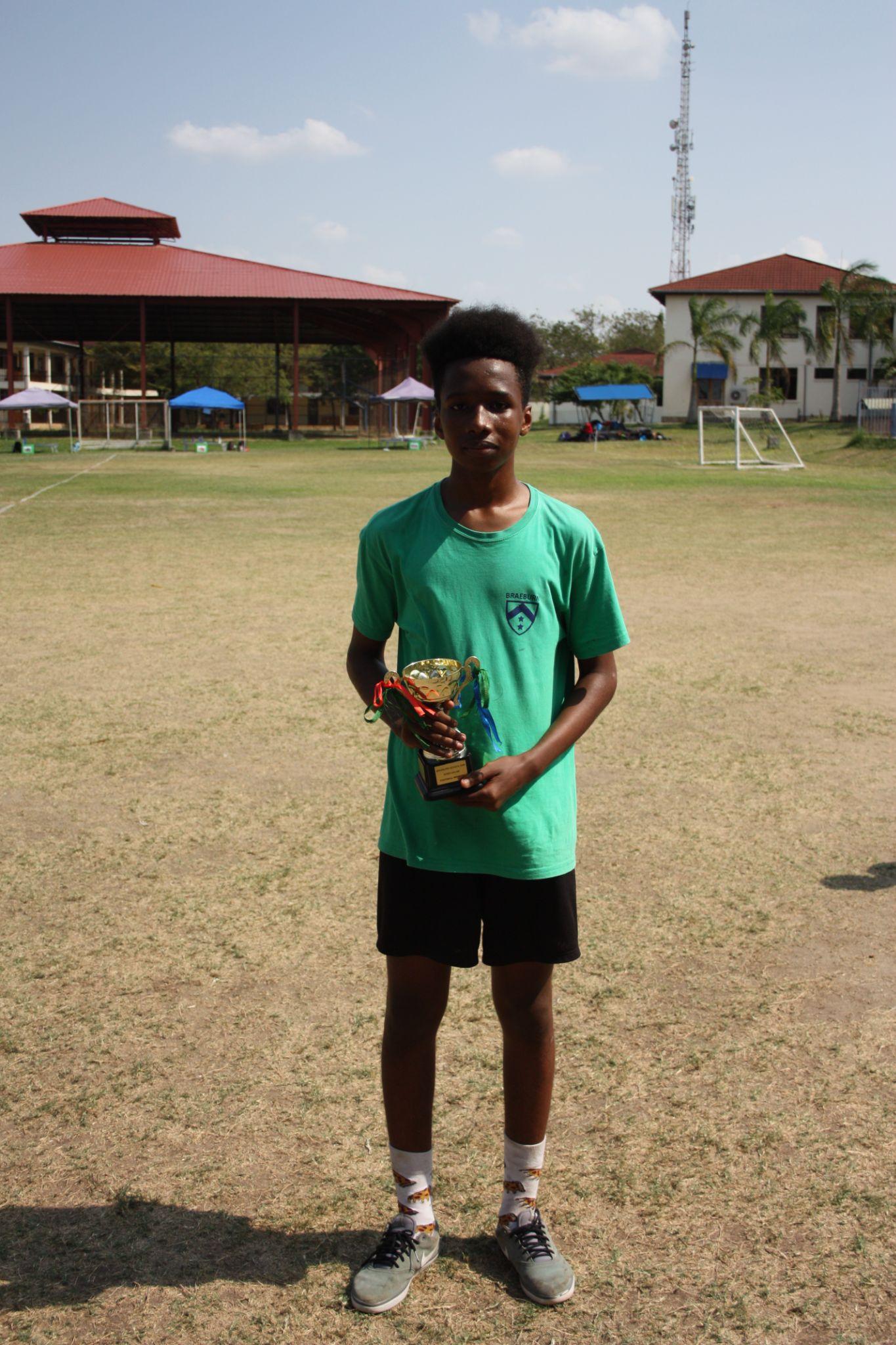 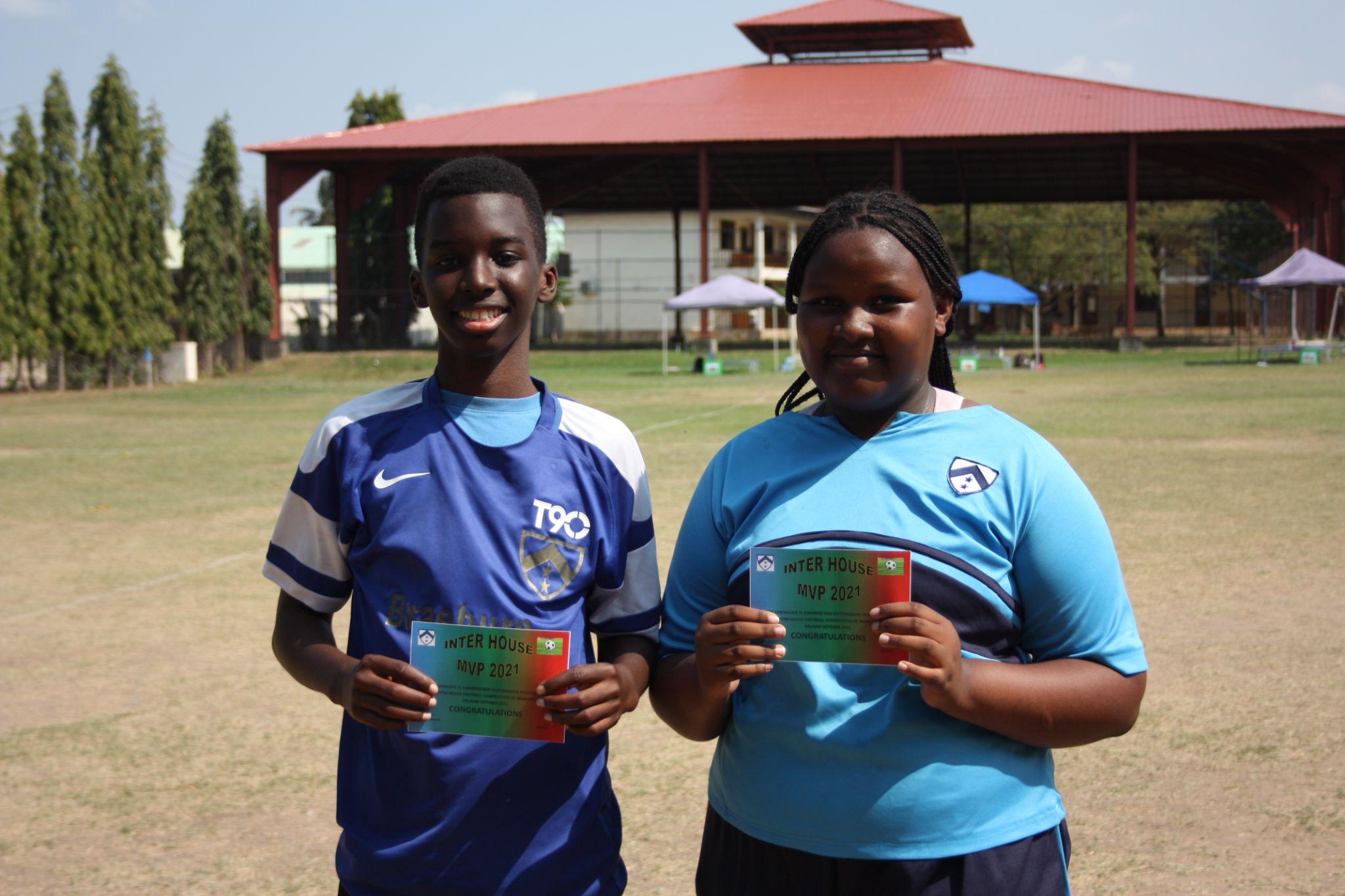 M
V
P
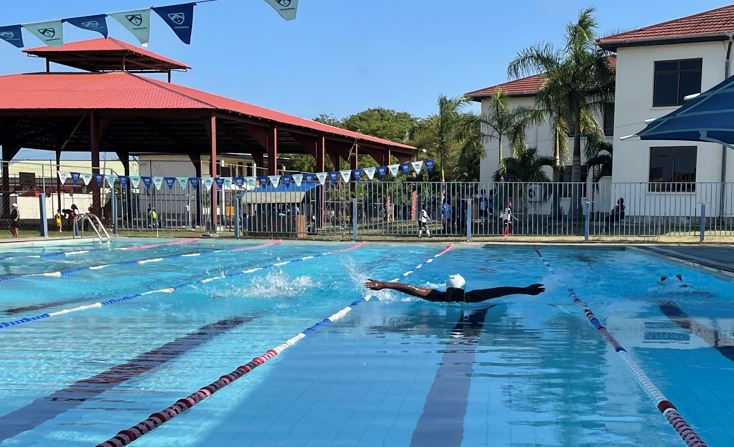 SWIMMING
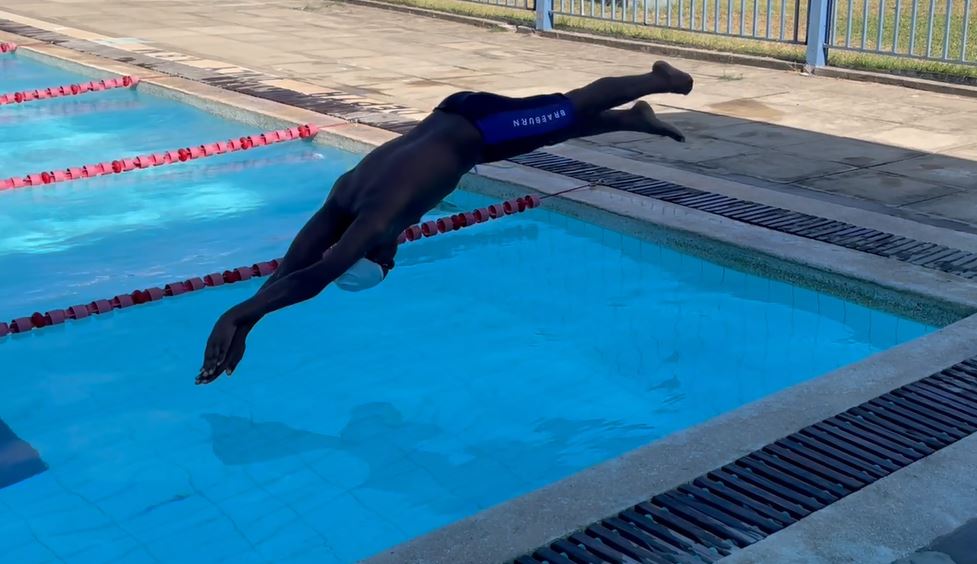 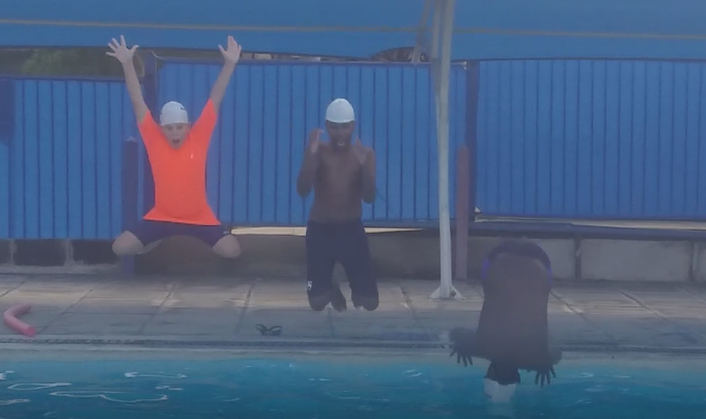 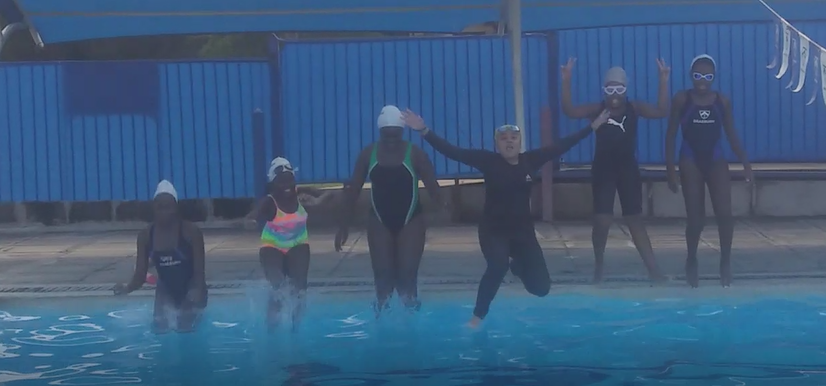 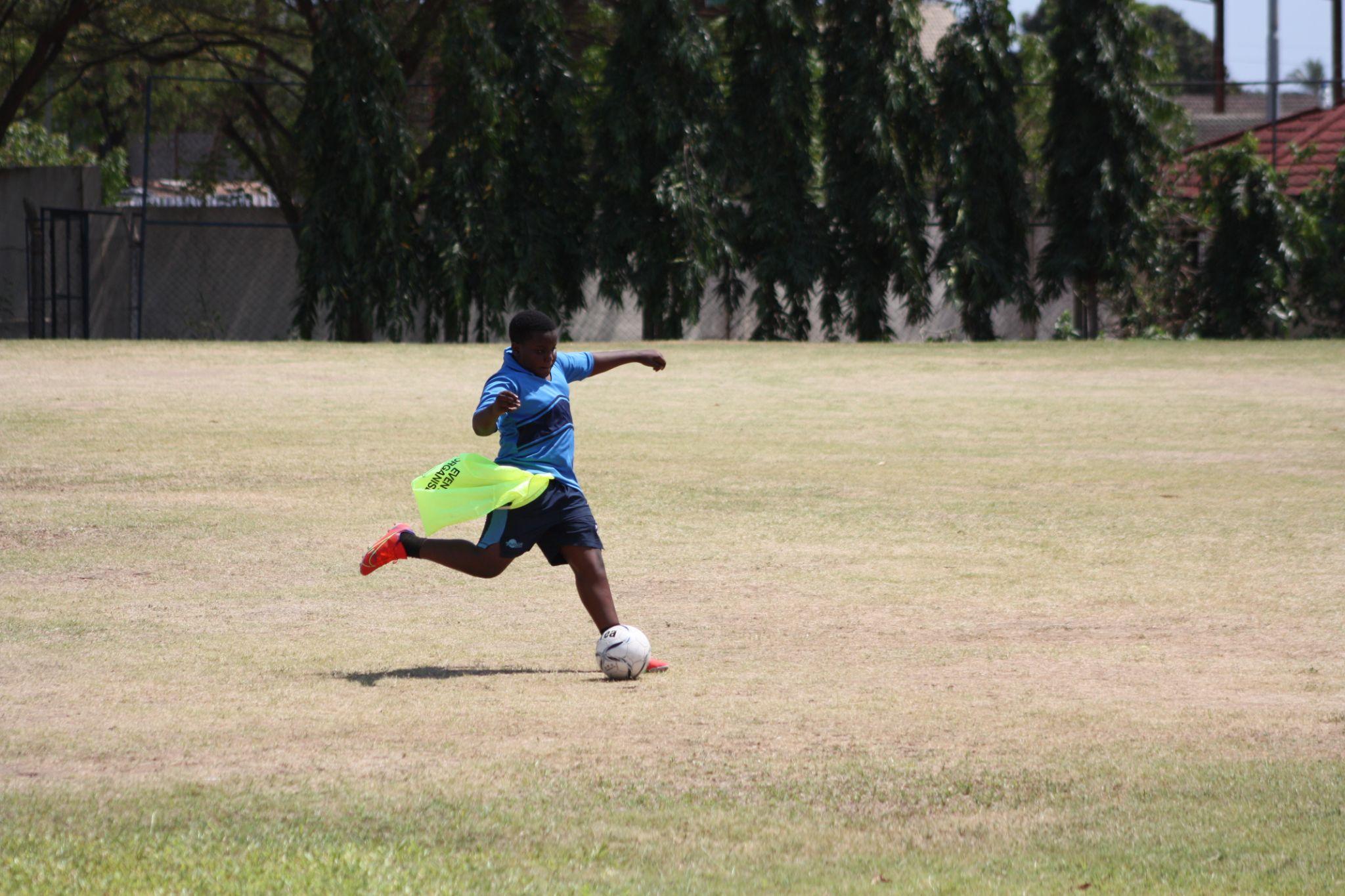 P
E

L
E
S
S
O
N
S
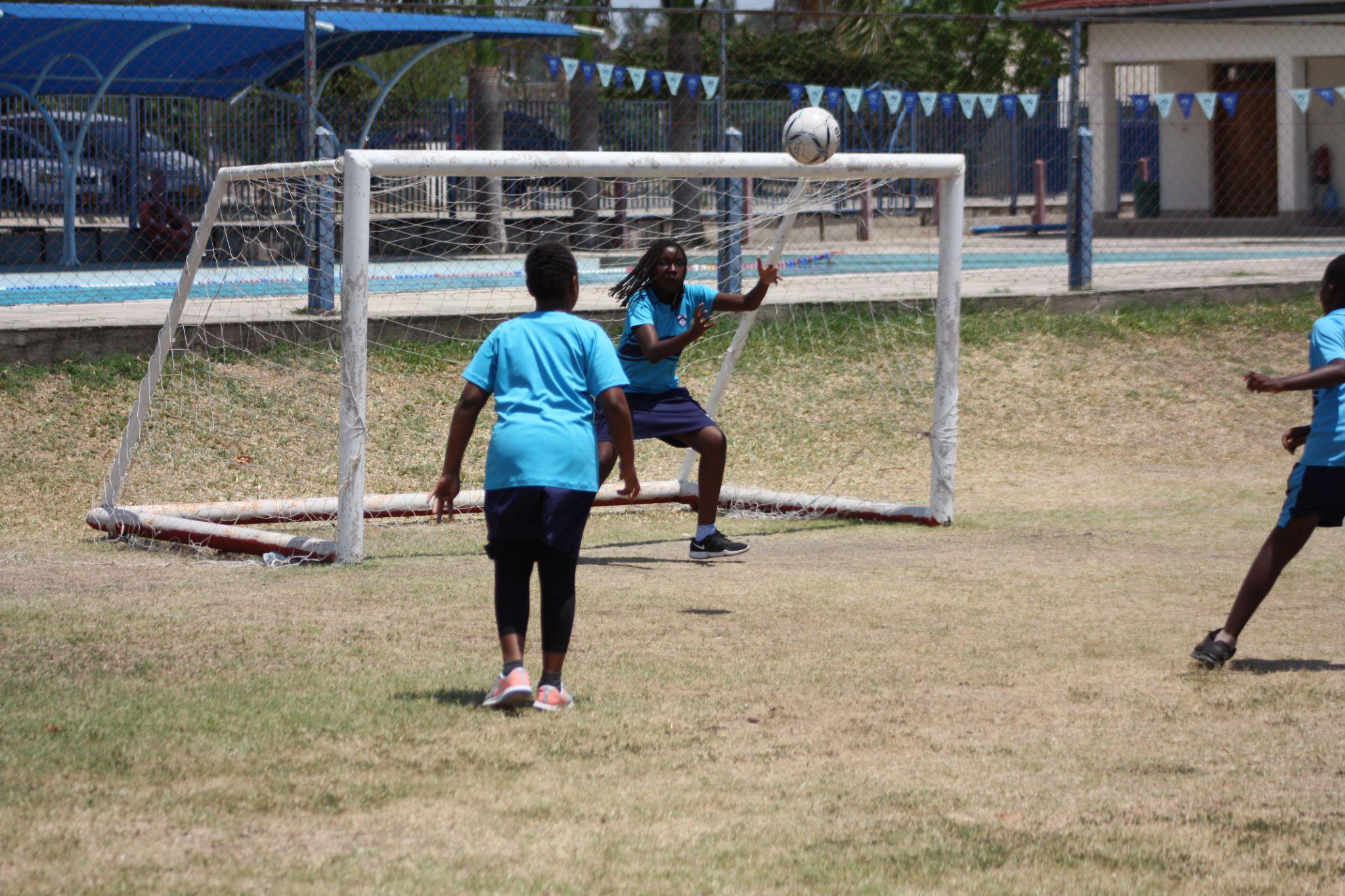 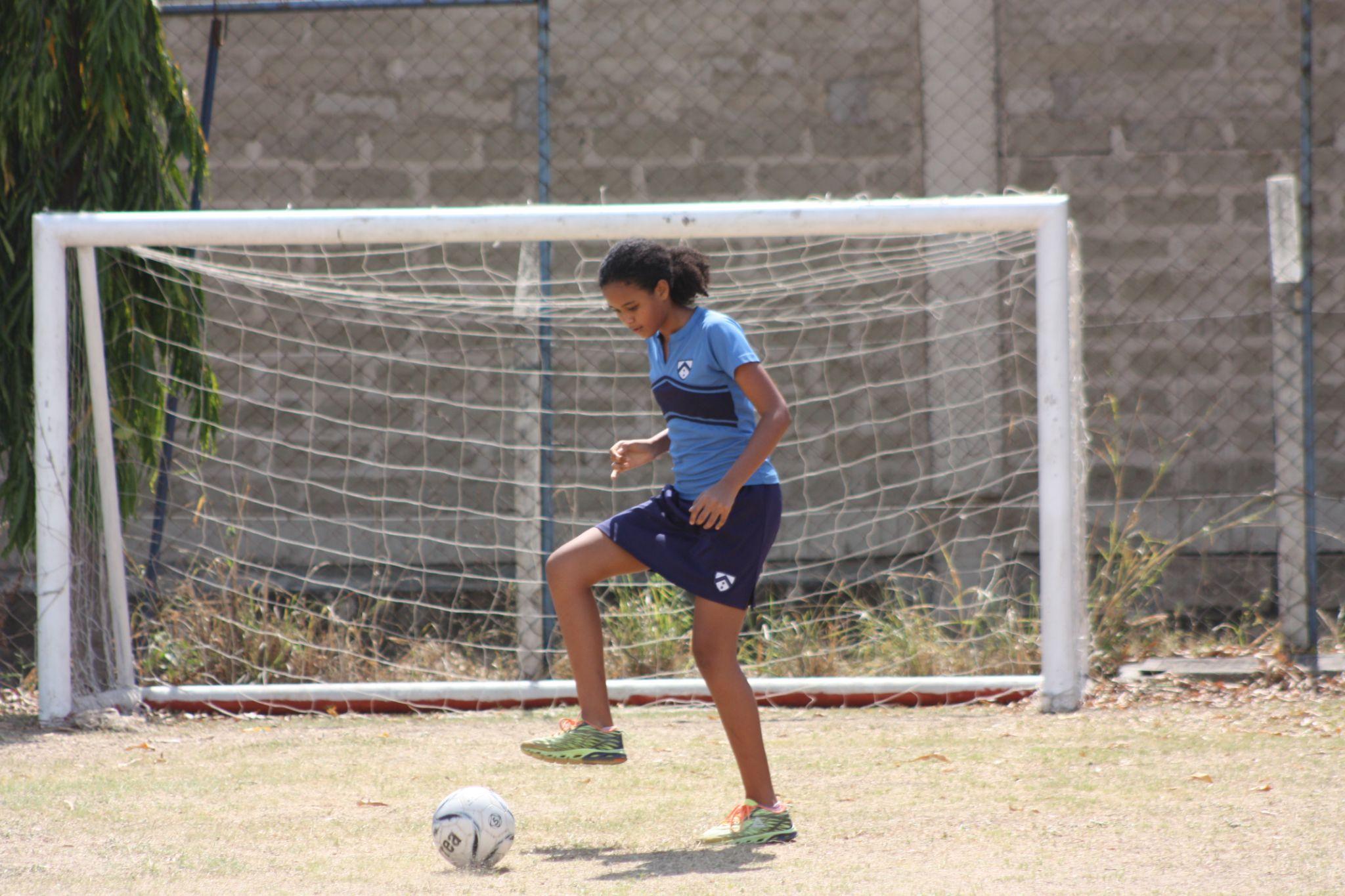 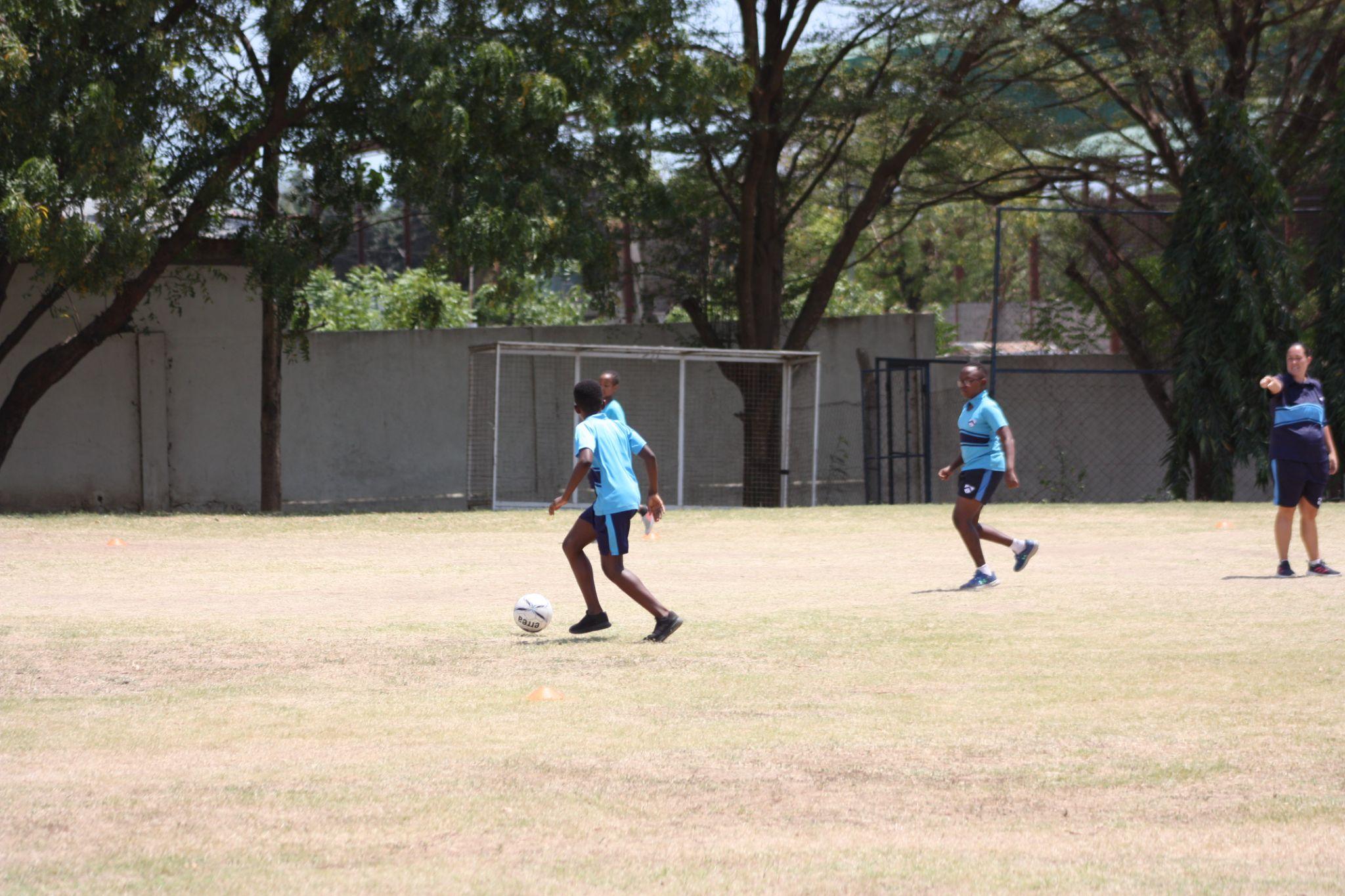 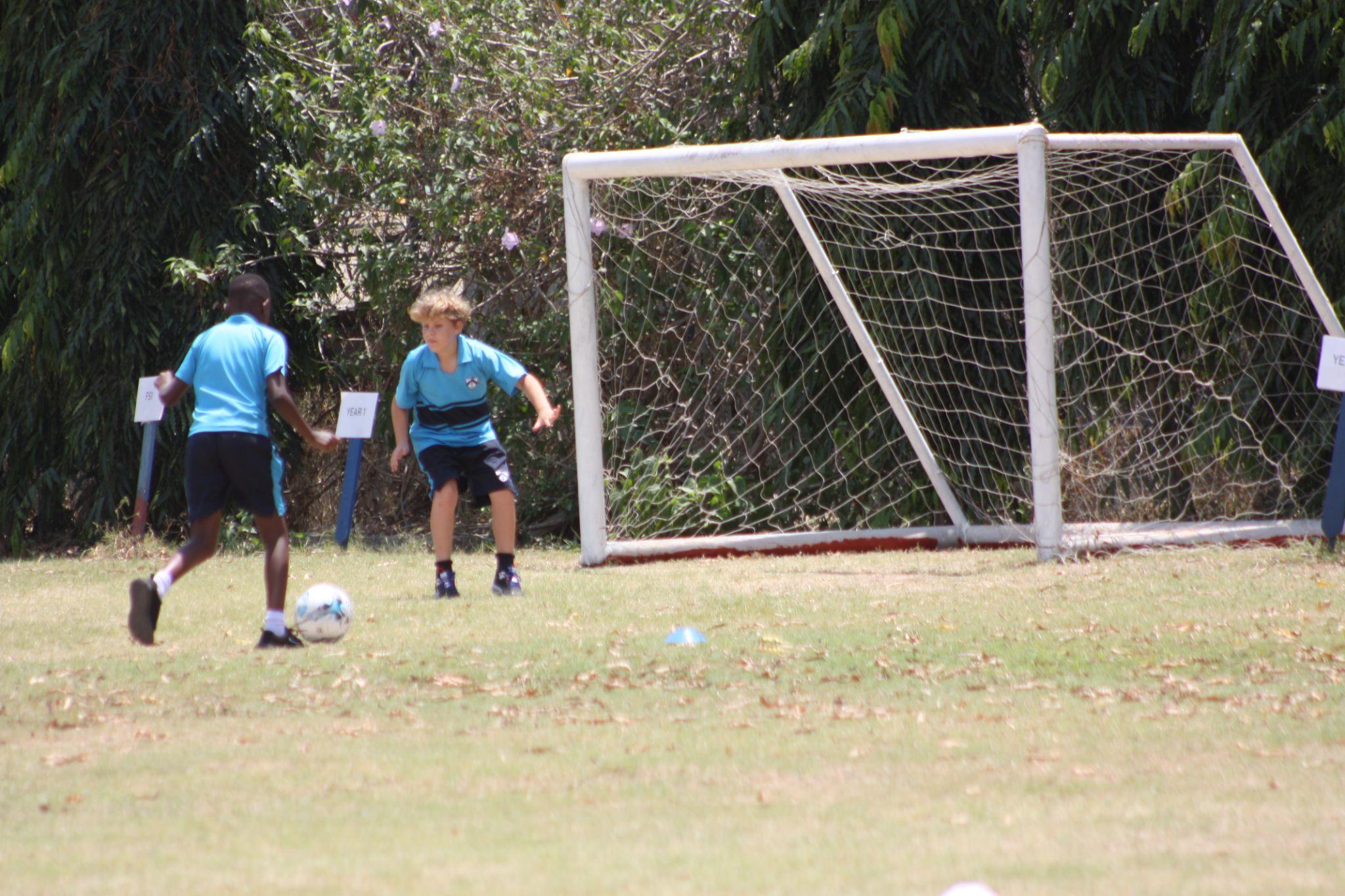 CONGRATULATIONS TO NOVEMBERS MVP'S
GLADYS MREMA
For pushing herself outside of her comfort zone and joining the football team. For her determination in lessons and making huge progress in her tennis and football skills. Well done Gladys
TREVOR GATIMU
For his hard work and dedication in all of his lessons. His commitment to the football team and always striving to improve. He has demonstrated some excellent leadership skills.
FROM THE WHOLE PE DEPARTMENT, THANK YOU FOR A WONDERFUL TERM.MERRY CHRISTMAS